ГОСУДАРСТВЕННАЯ ИТОГОВАЯ
 АТТЕСТАЦИЯ 2024 г.


МБОУ «Гимназия № 95»
Основной государственный экзамен 2024 г.
Русский язык. ОГЭ -2024
Математика. ОГЭ -2024
ОГЭ-2024. Предметы по выбору
Результаты ОГЭ-2024.Предметы по выбору
Единый государственный экзамен 2024 г.
Русский язык
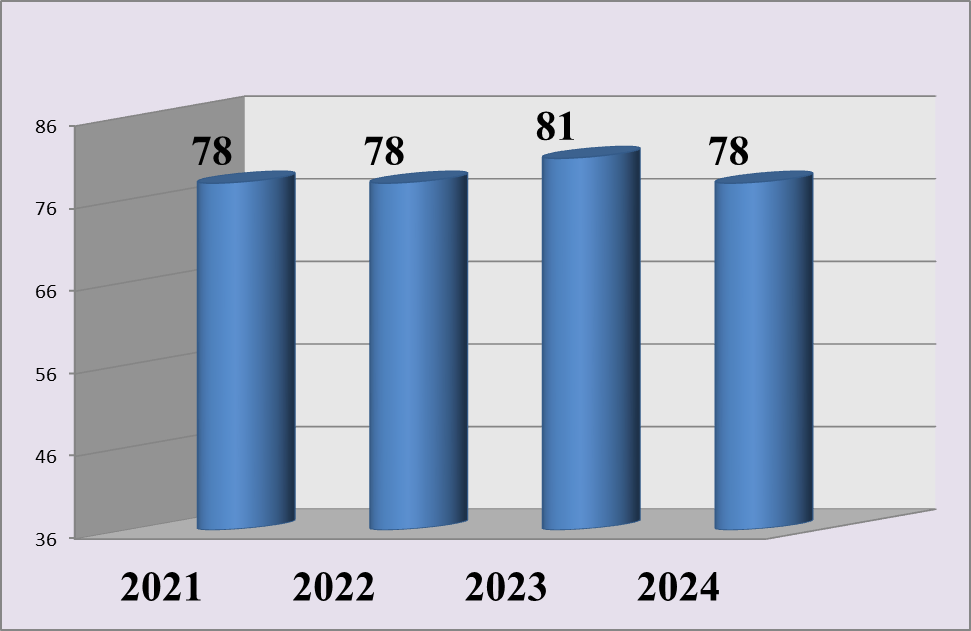 Русский язык
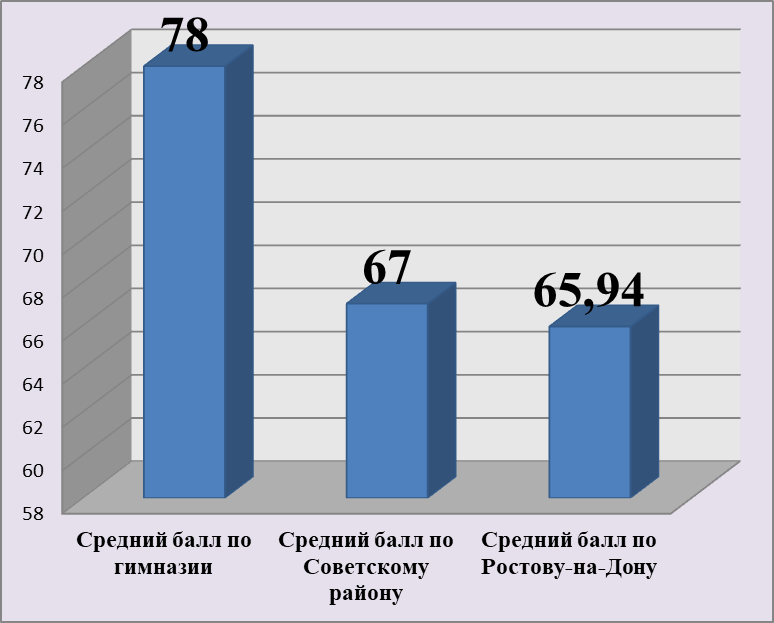 Математика (базовый уровень)
Математика (профильный уровень)
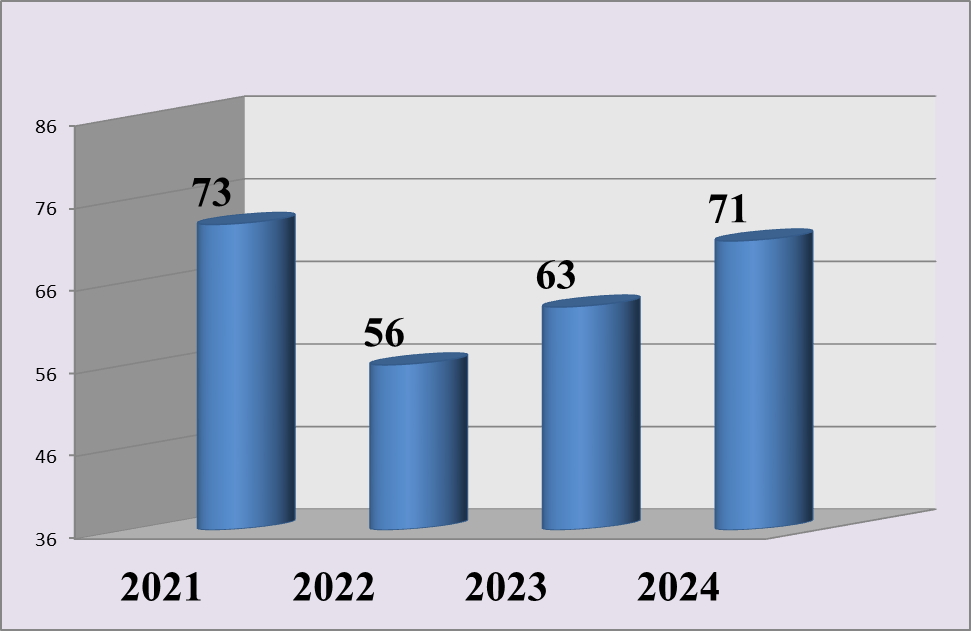 Математика (профильный уровень)
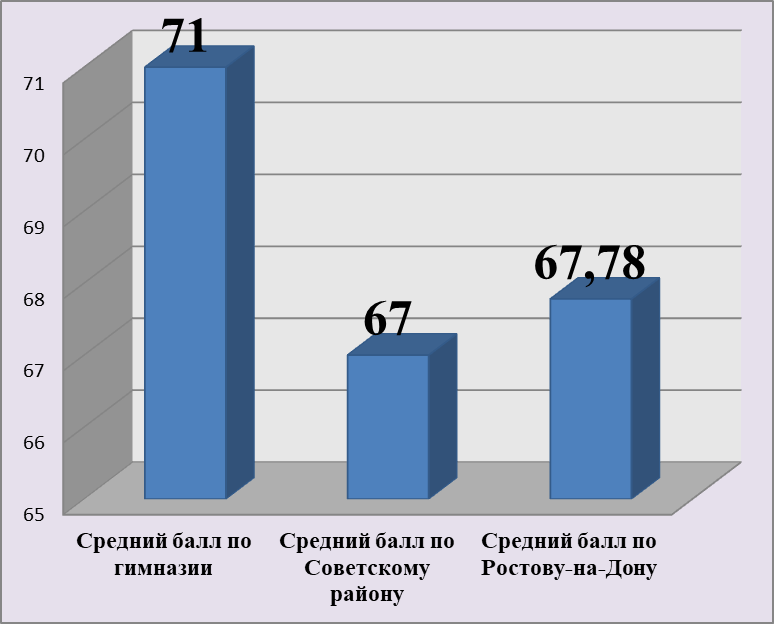 ЕГЭ-2024. Предметы по выбору
ЕГЭ-2024. Предметы по выбору.
Средний балл.
ХИМИЯ
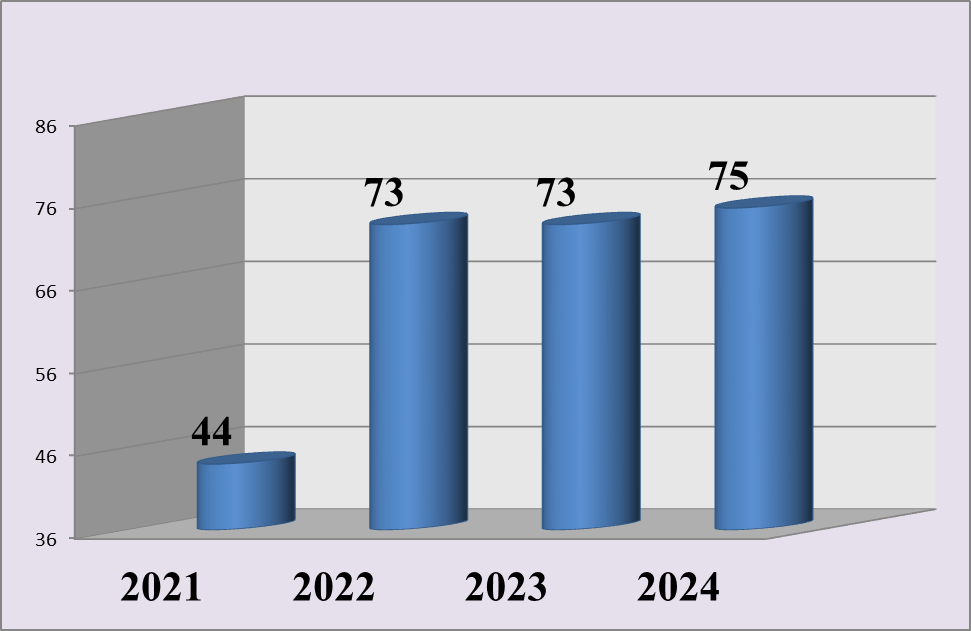 ХИМИЯ
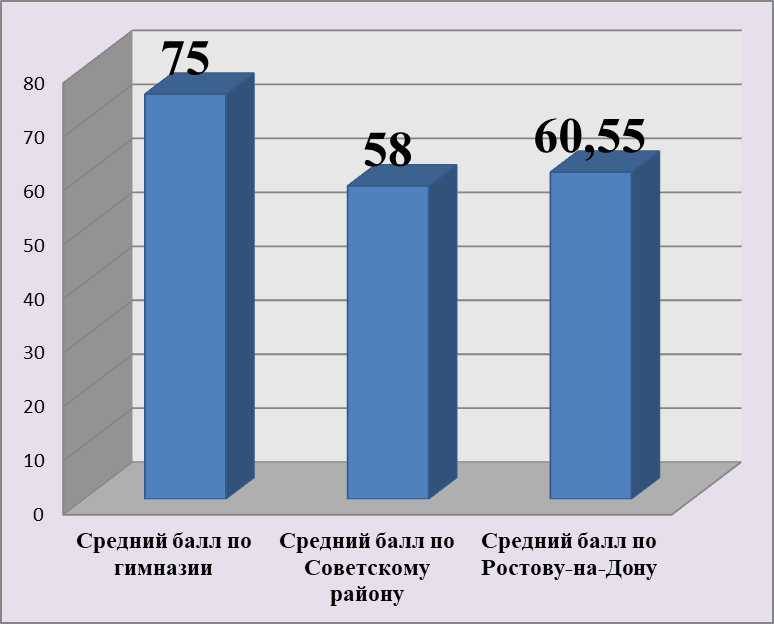 ГЕОГРАФИЯ
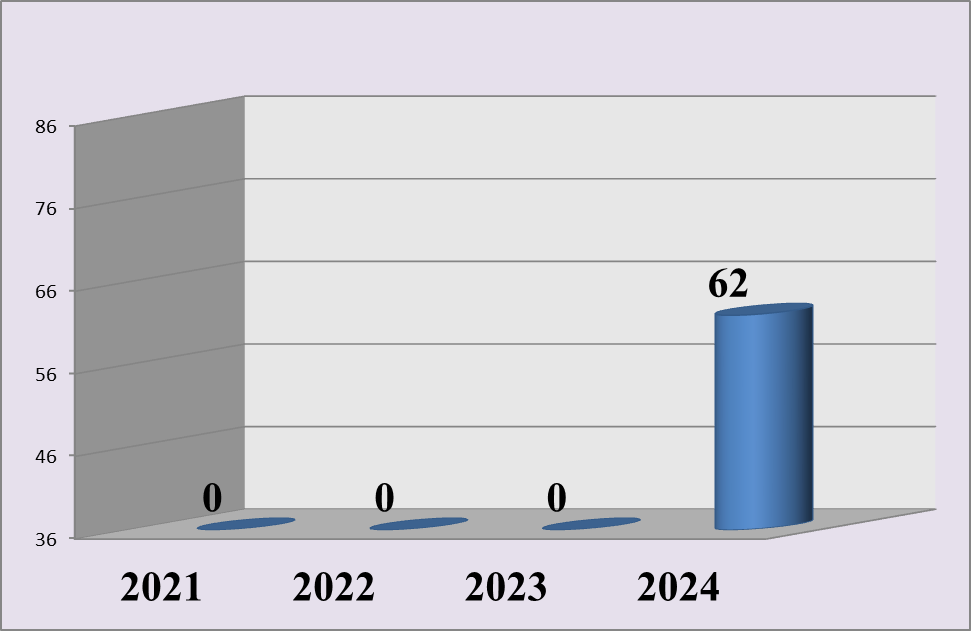 ГЕОГРАФИЯ
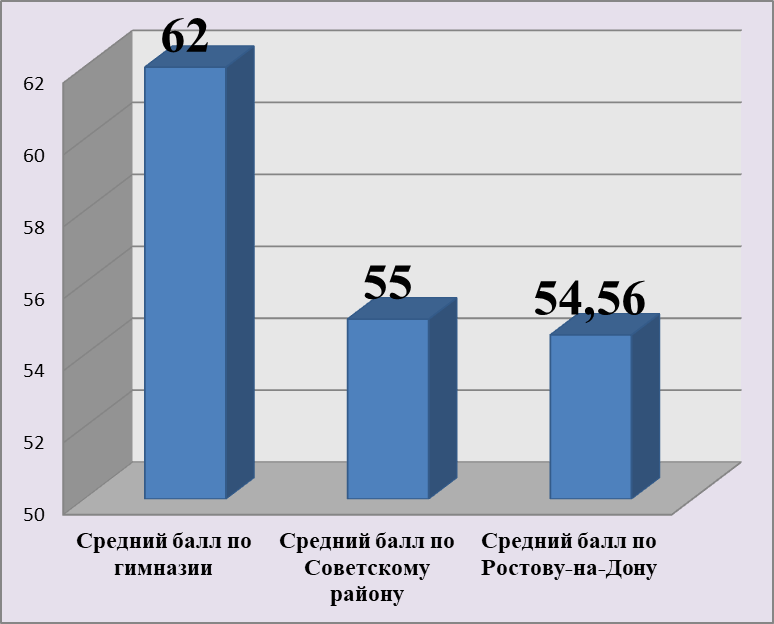 ЛИТЕРАТУРА
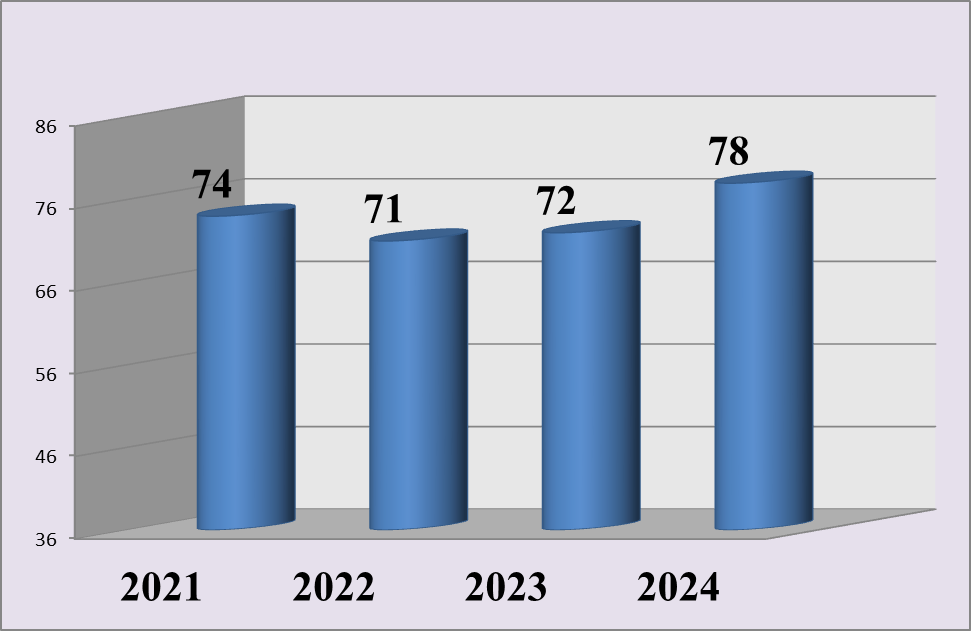 ЛИТЕРАТУРА
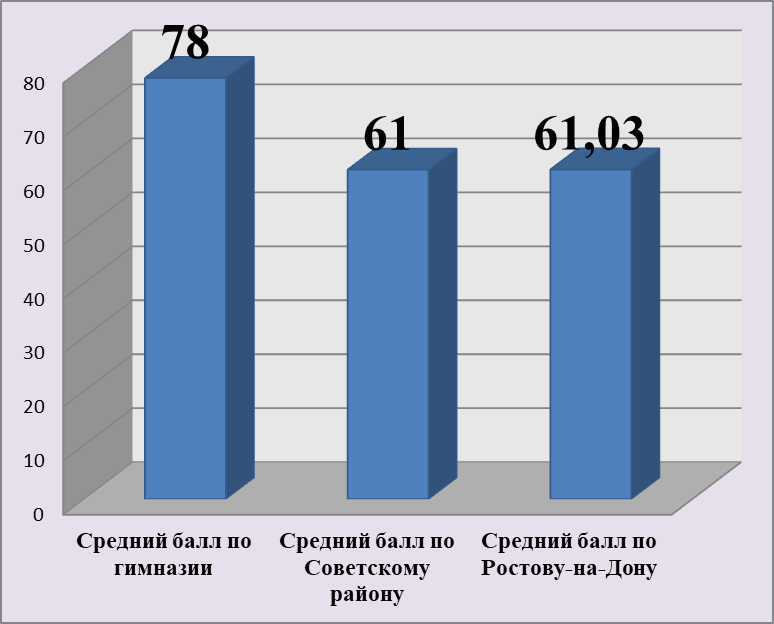 ФИЗИКА
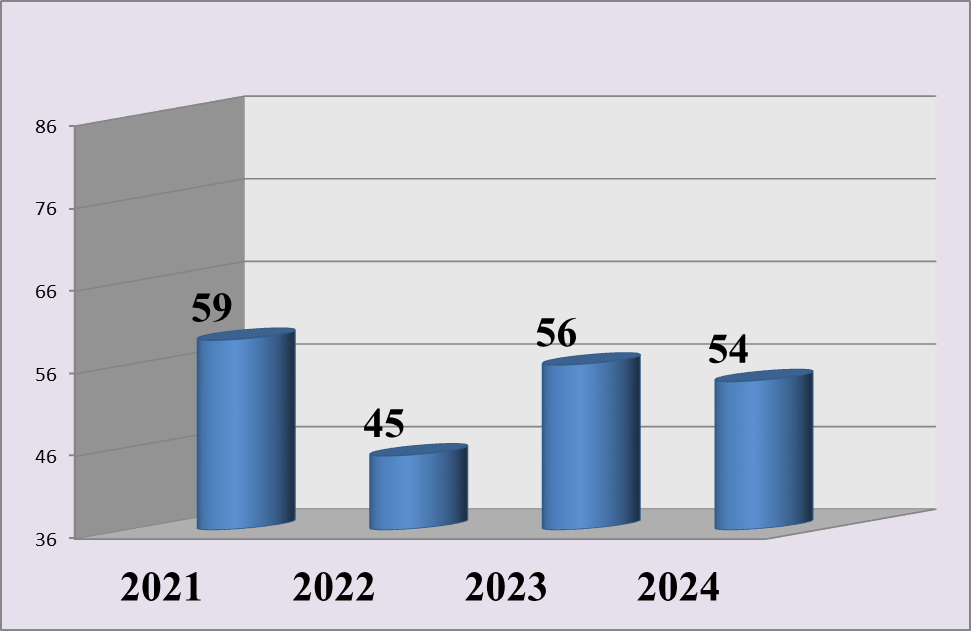 ФИЗИКА
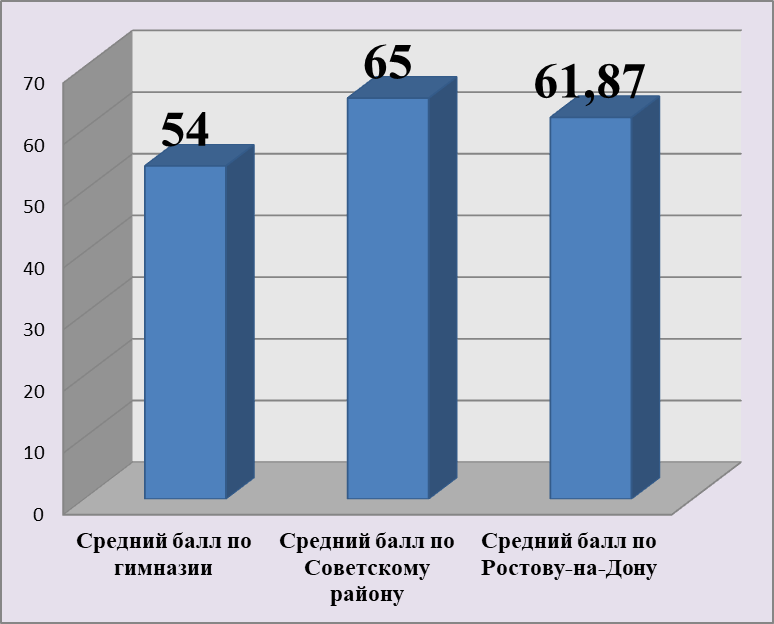 ОБЩЕСТВОЗНАНИЕ
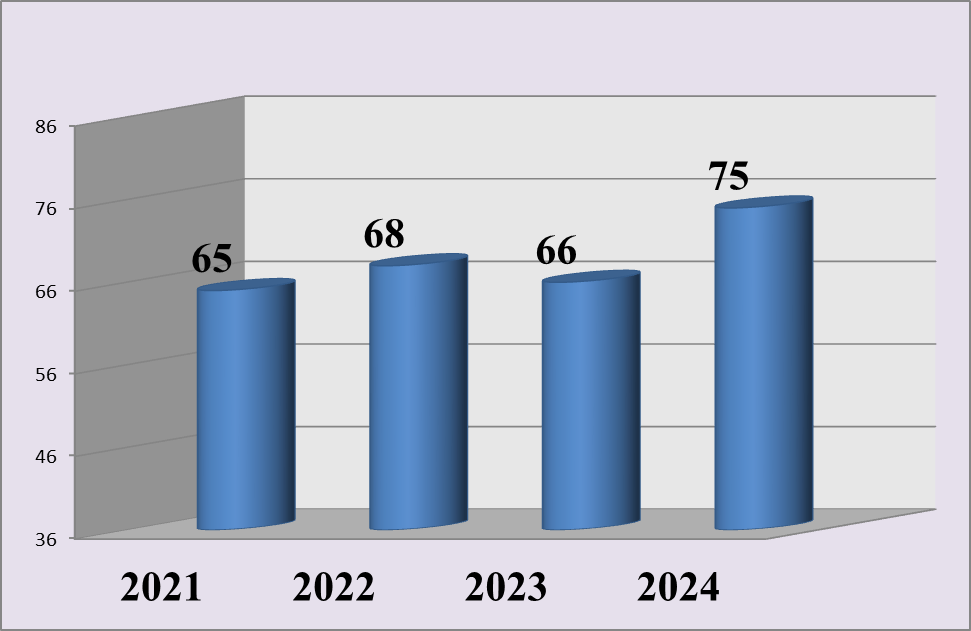 ОБЩЕСТВОЗНАНИЕ
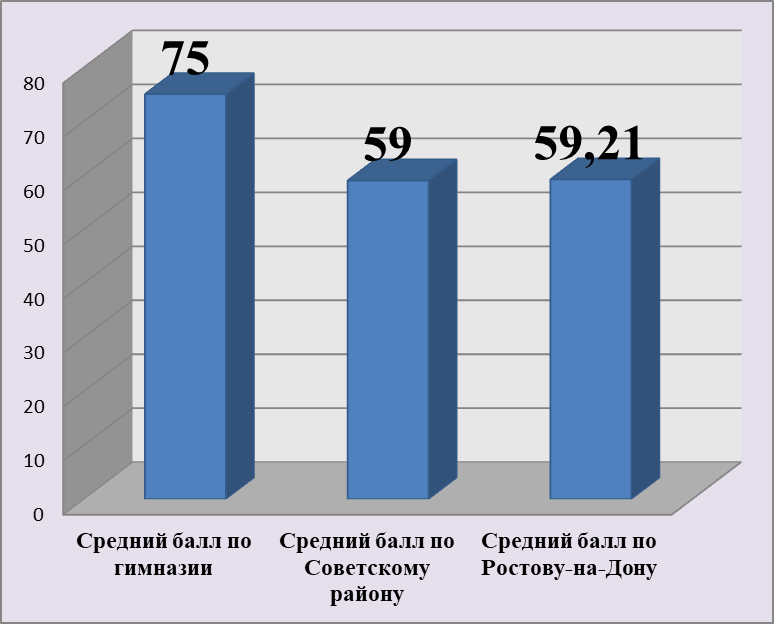 ИНФОРМАТИКА
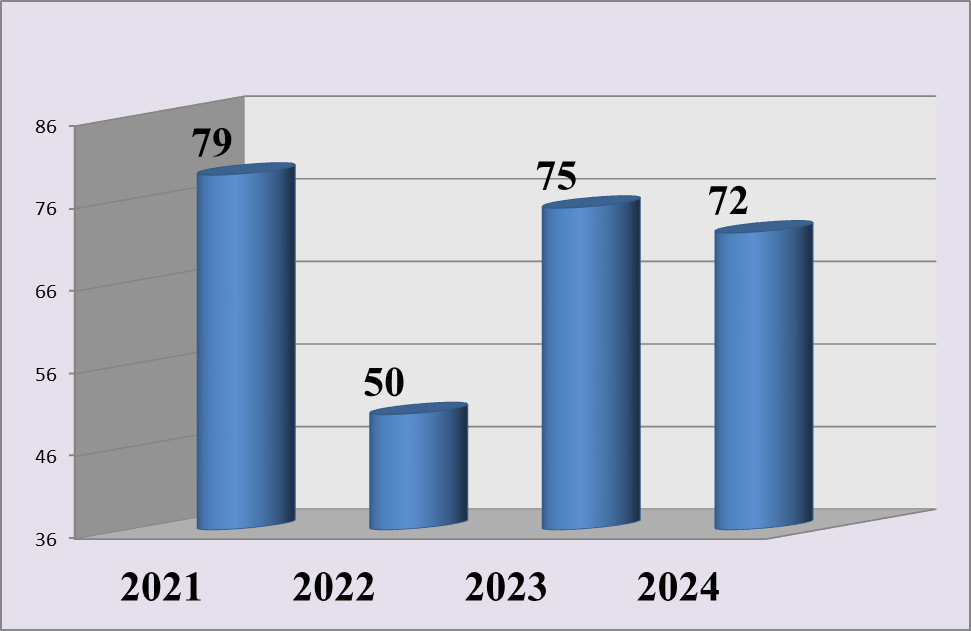 ИНФОРМАТИКА
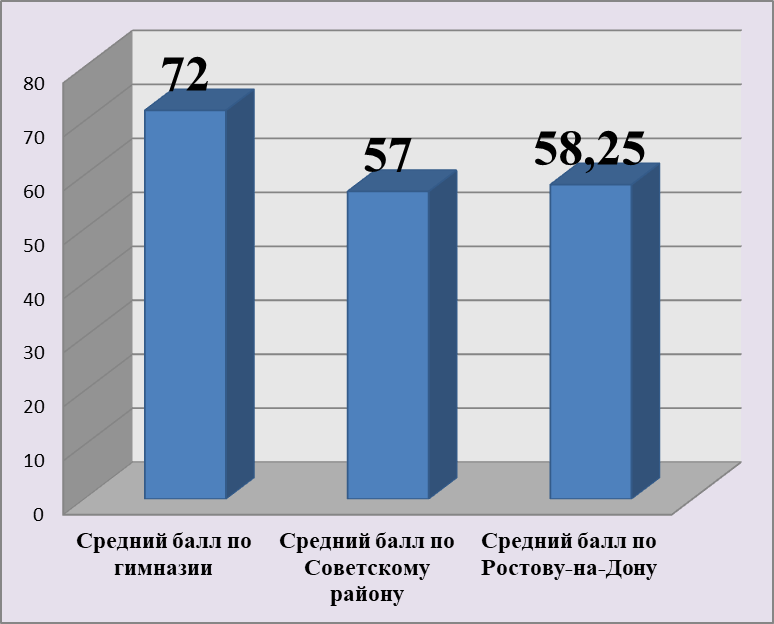 АНГЛИЙСКИЙ ЯЗЫК
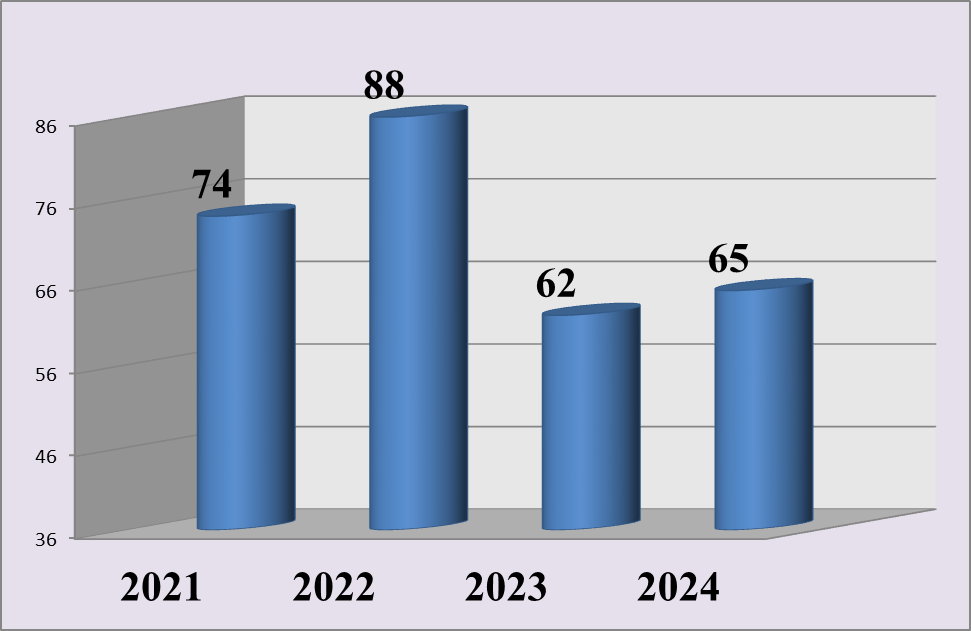 АНГЛИЙСКИЙ ЯЗЫК
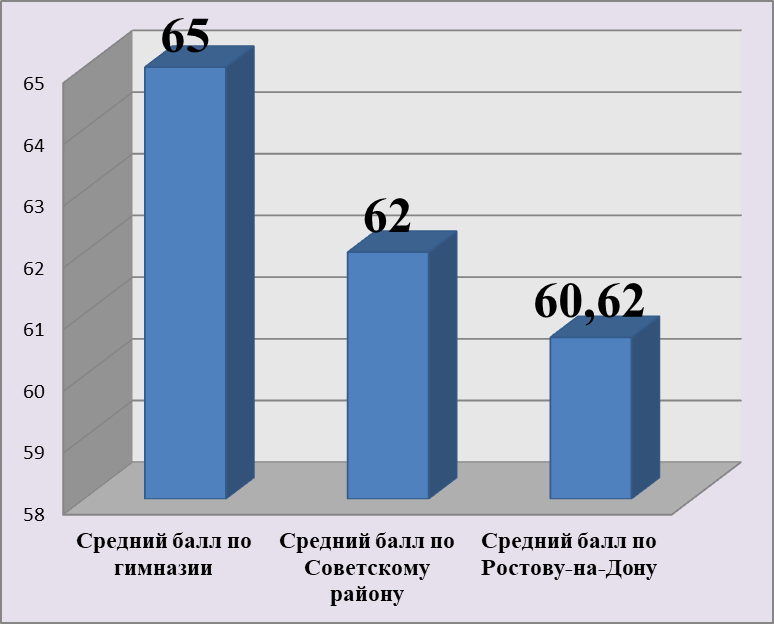 ИСТОРИЯ
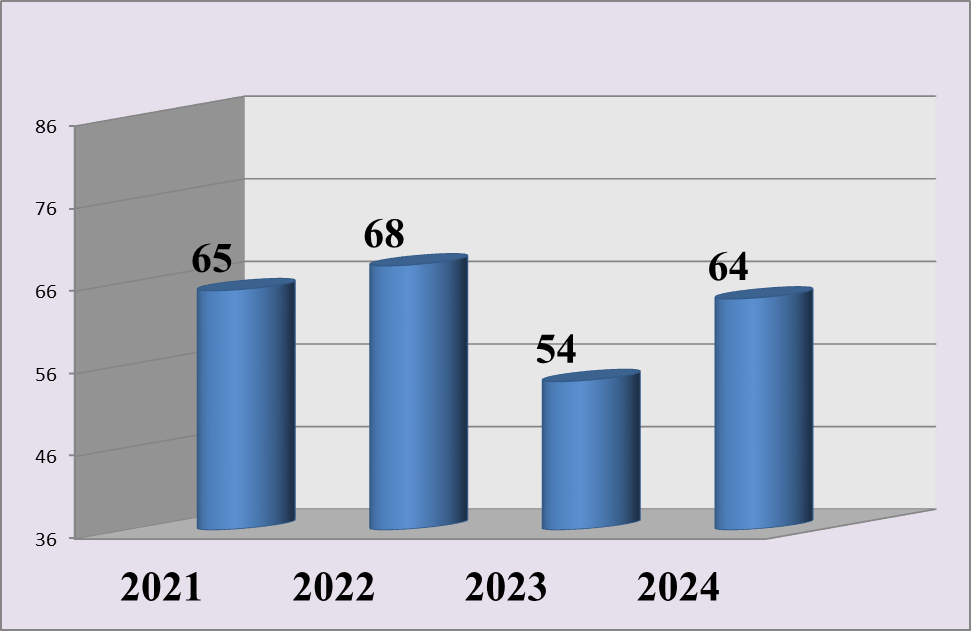 ИСТОРИЯ
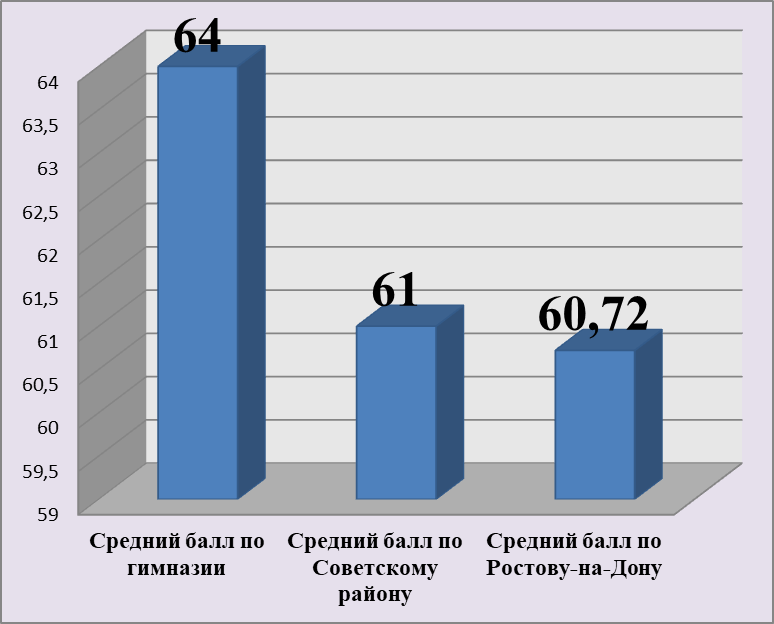 БИОЛОГИЯ
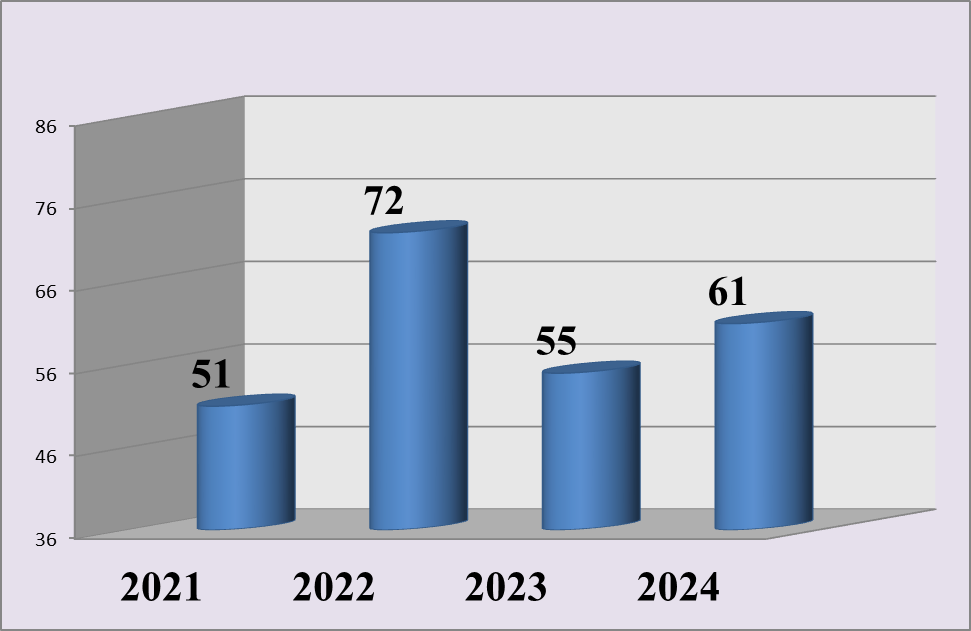 БИОЛОГИЯ
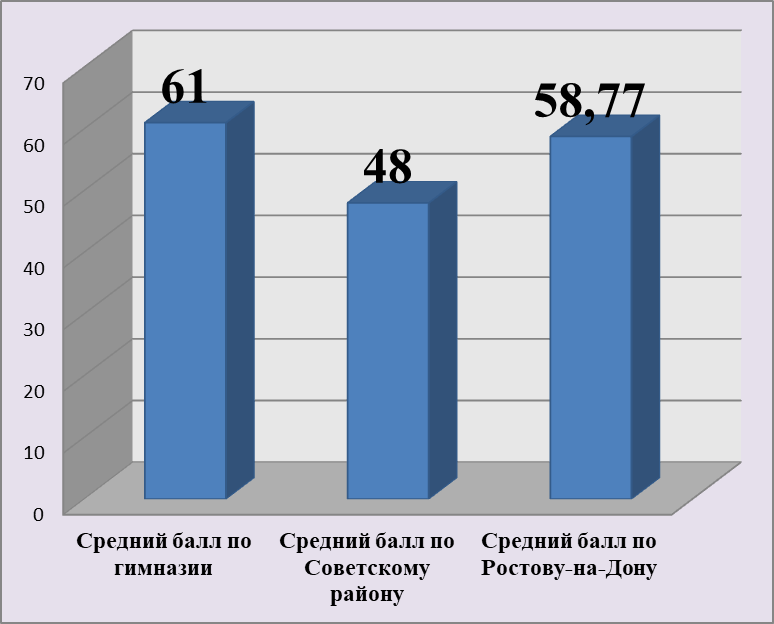 100-БАЛЛОВ на ЕГЭ.
Успешная сдача ЕГЭ
Русский язык – 
78 баллов
Математика (база) – 5 
Математика (профиль) – 71 балл
Успешное поступление в ВУЗы
100%
РАНХиГС – 3 
Ростовская таможенная академия – 1
Всероссийский государственный университет юстиции – 1
ЮФУ – 4
ДГТУ – 4 
РОСТГМУ – 3 
РГУПС – 1
Московский финансовый университет при Правительстве РФ – 1
Разное:
1.Запрет использования телефонов в образовательном процессе:
ФЗ от 19.12.2023г. № 618-ФЗ «О внесении изменений в ФЗ об образовании»
Положение МБОУ «Гимназия № 95» «Об использовании телефонов в образовательном процессе»
2. Расписание занятий на 2.09.2024
I смена
1ур. 10:00-10:30
2ур. 10:35-11:05
3ур. 11:15-11:45 
II смена
1ур. 12:00-12:30
2ур. 12:35-13:05
3ур. 13:15-13:45 
3. Посещение родителями администрации и учителей
Директор понедельник с 13:00 до 17:00
Зам.дир. по графику дежурства
Учителя во внеурочное время
Спасибо за внимание!